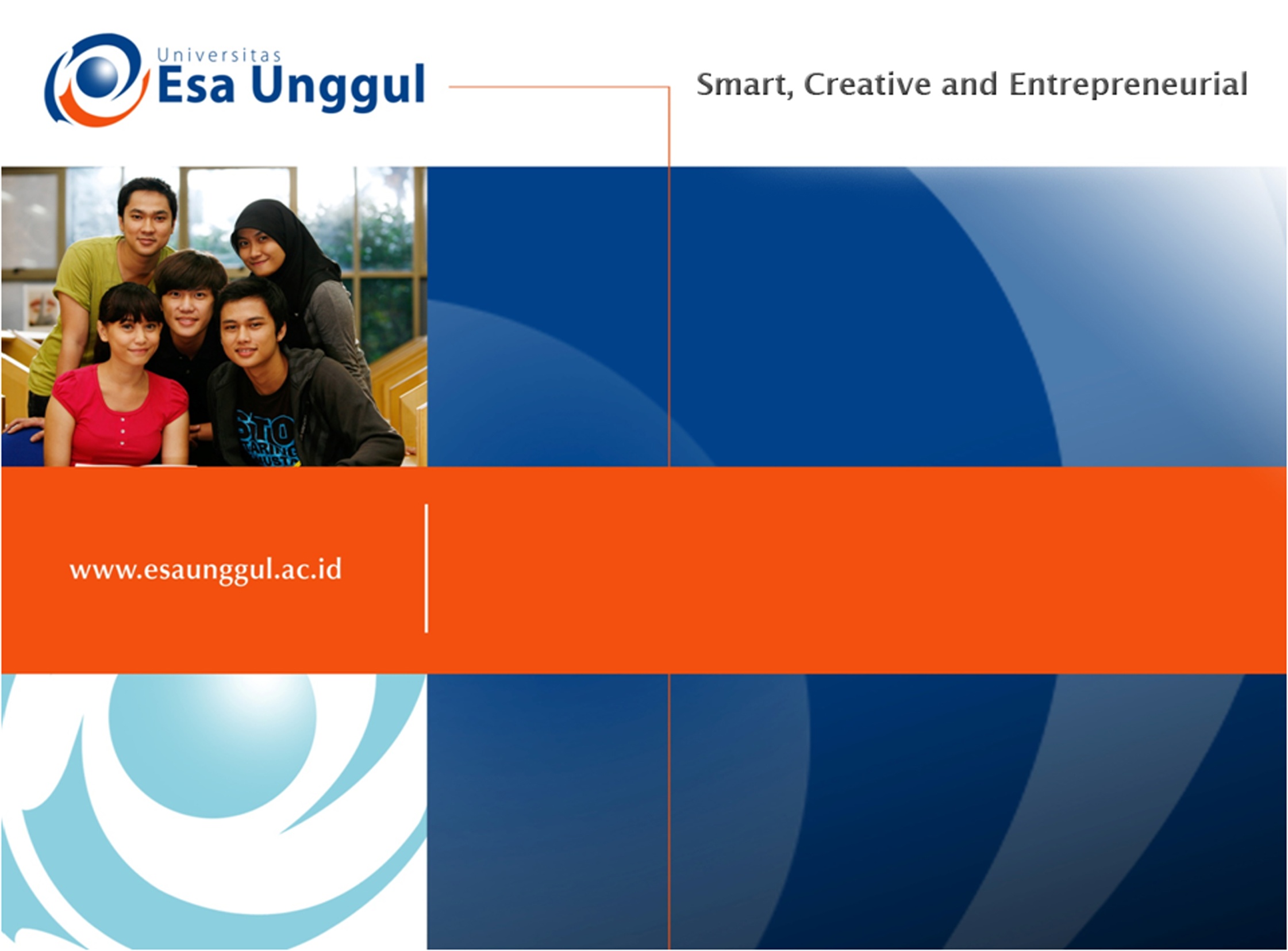 PENYUSUNAN HIPOTESIS
PERTEMUAN-13
YULI ASMI ROZALI
FAKULTAS PSIKOLOGI
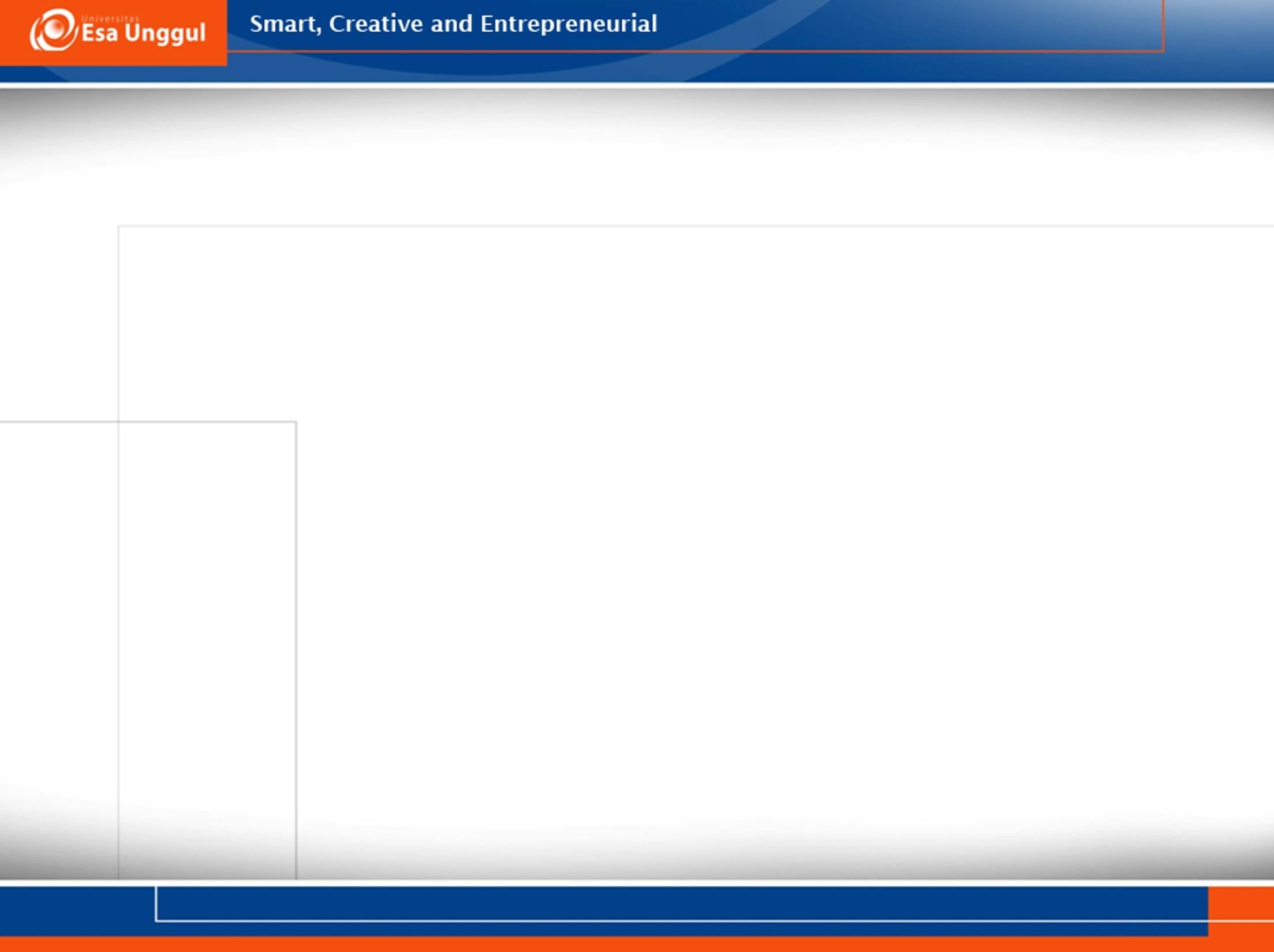 KEMAMPUAN AKHIR YANG DIHARAPKAN
Mahasiswa memahami dan mampu menegakkan hipotesis  penelitian dengan tepat dan benar
SECARA TEKNIS
	HIPOTESIS MERUPAKAN PERNYATAAN MENGE NAI POPULASI YANG AKAN DIUJI KEBENARANNYA BERDASARKAN DATA YG DIPEROLEH  DR SAMPEL PENELITIAN
SECARA  STATISTIK
	HIPOTESIS MERUPAKAN PERNYATAAN MENGENAI KEADAAN PARAMATER YG AKAN DIUJI MELALUI STATISTIK SAMPEL
PERUMUSAN HIPOTESIS
JAWABAN SEMENTARA TERHADAP MASALAH PENELITIAN YANG KEBENARANNYA MASIH HARUS DIUJI SECARA EMPIRIS
HIPOTESIS MERUPAKAN  RANGKUMAN DARI KESIMPULAN-KESIMPULAN TEORITIS YG DIPEROLEH DARI PENELAAHAN KEPUSTAKAAN
CIRI CIRI HIPOTESIS
HIPOTESIS HARUS MENYATAKAN HUBUNGAN
HIPOTESIS HARUS SESUAI DENGAN FAKTA
HIPOTESIS HARUS BERHUBUNGAN DENGAN ILMU PENGETAHUAN
HIPOTESIS HARUS DAPAT DIUJI
HIPOTESIS HARUS SEDERHANA
HIPOTESIS HARUS BISA MENERANGKAN FAKTA
BENTUK BENTUK HIPOTESIS
Hipotesis  diskriptif
Hipotesis  komparatif
Hipotesis  asosiatif

PRODUKSI GABAH DI KECAMATAN A BELUM MENCAPAI 15 TON
ADA HUBUNGAN POSITIF ANTARA PENDIDIKAN PETANI DENGAN TINGKAT ADOPSI TEKNOLOGI BARU